Situation financière 2023
Février 2023
Rapport d’Activités 2022
1
Suivi budgétaire 2023
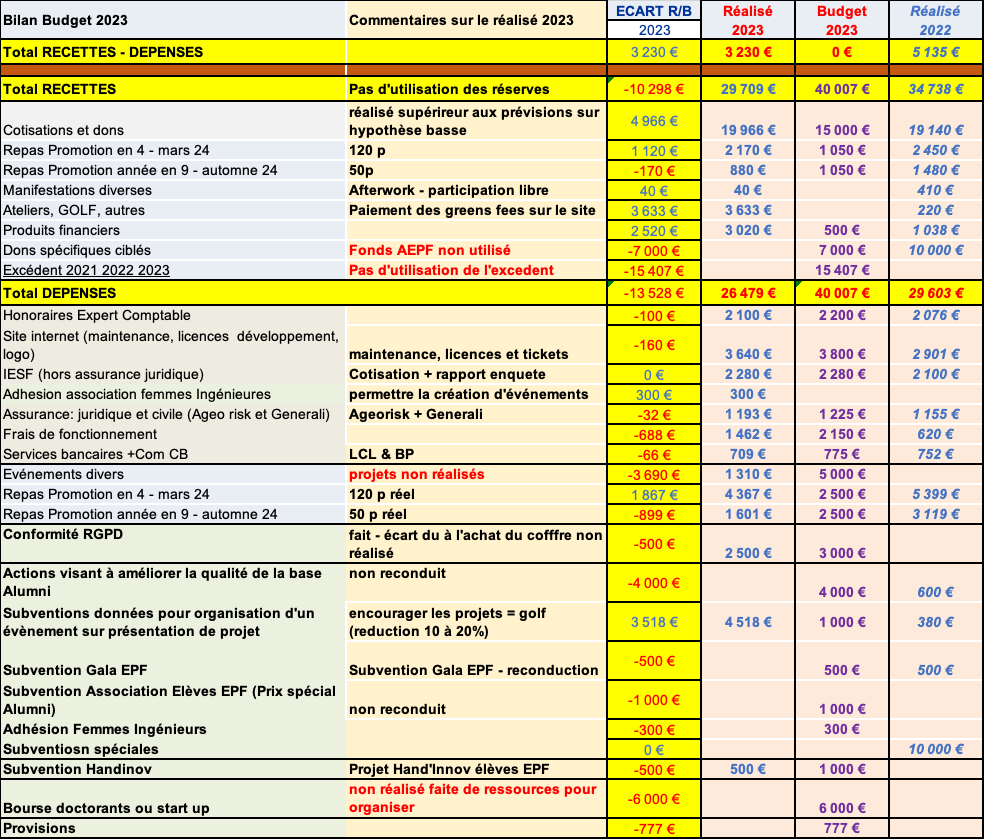 2
Analyse Budget 2023
Notre hypothèse très pessimiste du nb de cotisants ne s’est pas confirmé, même si la tendance est toujours à la baisse 
Les dépenses liées à des actions ou dotations spécifiques n’ont pas été menées,
       	- nous n’avons pas eu à mobiliser de ressources			 exceptionnelles  envisagées  
	- soit  faute de ressources pour les organiser
	- soit pour avoir changé notre position sur ces dons sans impact réellement efficace ou visible
3
Situation Financière 2023 : Compte de résultats
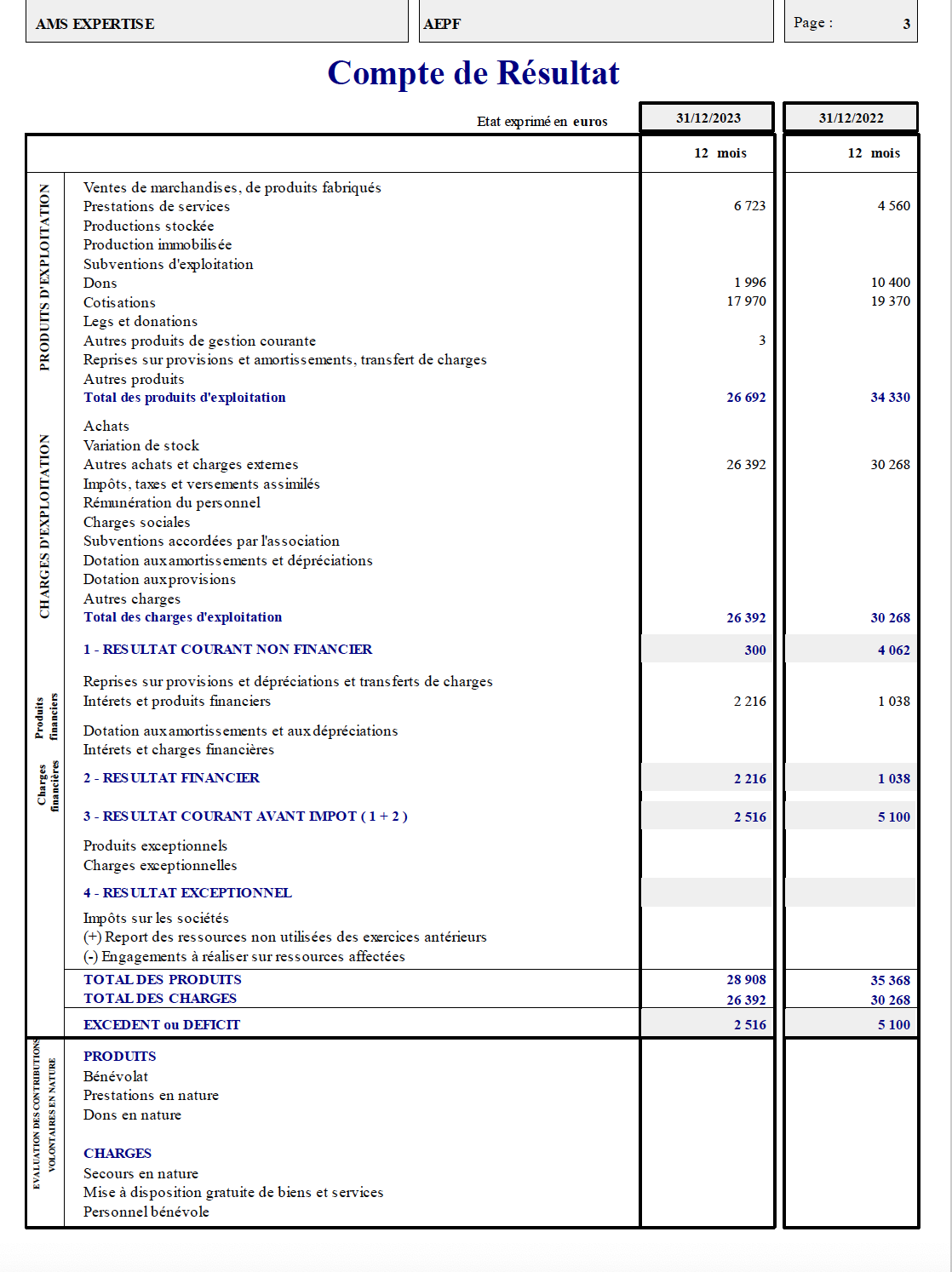 4
Situation Financière 2023 : Bilan
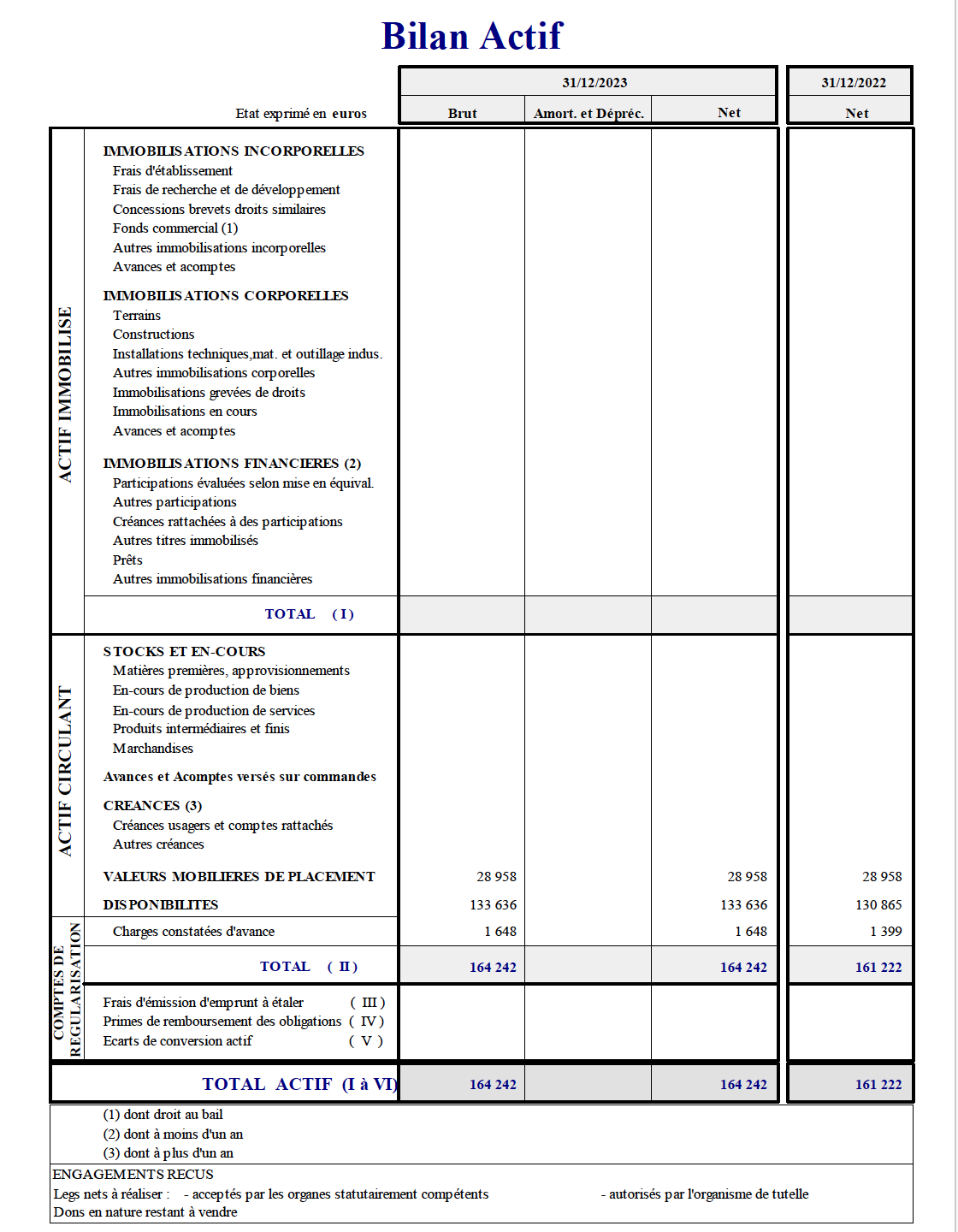 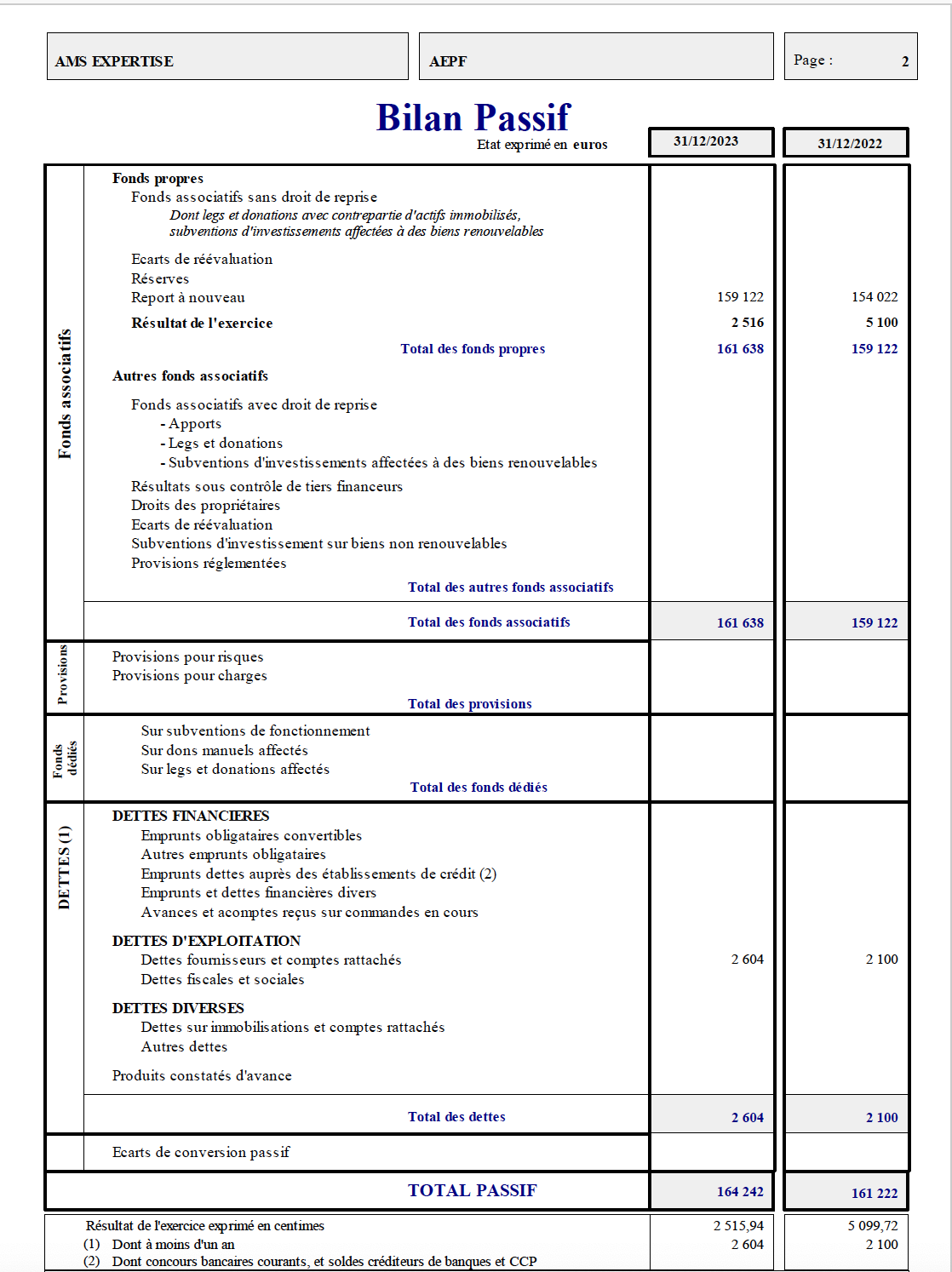 5